МОДУЛ 3: МОНТАЖ И ПОДДРЪЖКА НА PV СИСТЕМИ
Инспекция на PV системи
TEI of CRETE
Цели на модула
До края на този раздел, вие:

Ще се запознаете с потенциалните неизправности на една работеща РV система
Ще можете да направите контролен списък за инспекция на PV система
Ще можете да извършвате инспекция на РV система
Ще можете да идентифицирате, търсите и предлагате решения при евентуални неизправности
Ще можете да боравите с необходимото оборудване за извършване на инспекция на PV система
Ще можете да разчитате и тълкувате получените измервания от инспекция на PV система
Инспекция на PV решетка
Типични неизправности, установени при визуална инспекция съгласно IEC 61215, 61646
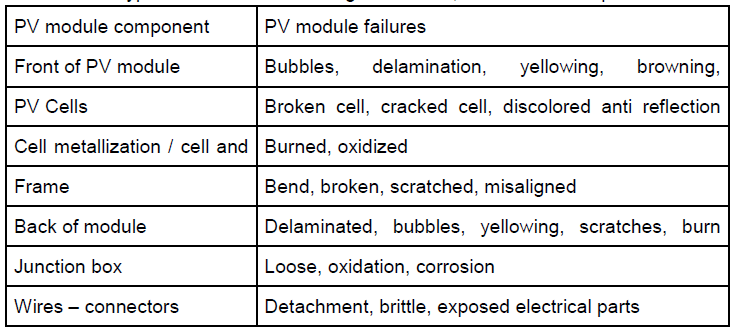 Инспекция на PV решетка
Инспекцията на PV решетка обикновено включва следните проверки:
Частично засенчване от замърсяване на отделните соларни клетки
Цялостно намаление на производителността на инсталацията, причинено от замърсяване
Засенчване от израснали дървета
Електрически аномалии в PV модулите
Влошаване на характеристиките на PV модулите
Деламинация (разслояване, нацепване)
Щети от градушка
Снежно покритие
Явлението PID (потенциал-индуцирана деградация)
Инсталационни/монтажни проблеми

	За повече подробности: IEA-PVPS T13-01_2014, Преглед на неизправностите на фотоволтаичните модули
	http://www.iea-pvps.org/index.php?id=275
Локално прегряване
Точките на локално прегряване са зони на повишена температура, засягащи единствено част от PV панела
Тези зони могат да достигнат екстремни температури: температурната разлика между клетка с дефекти и клетка в добро състояние може да надвишава  50°C
Те са в резултат на локализирано понижаване на ефективността, което води до по-ниска изходна мощ и ускоряване на деградацията на материалите в засегнатата зона 
Точките на локално прегряване като цяло са главна повреда за модулите (надеждност и безопасност) 
Щом една клетка е засегната от локално прегряване, тя често става слабо звено в PV веригата, което води до огромно намаление на производителността 
Ако щетата е необратима, цялата група клетки трябва да се отделят от цялата редица, тъй като причиняват цялостен спад в изходната мощност 
Идеалното решение за този проблем е да се използват термични камери
Локалното прегряване е видимо на термичното изображение, тъй като има ясно контрастиращ цвят, в сравнение с другите соларни клетки и околната среда
Установяване на точки на локално прегряване
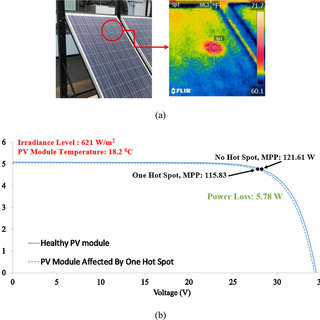 Частично засенчване от замърсяване на отделни соларни клетки
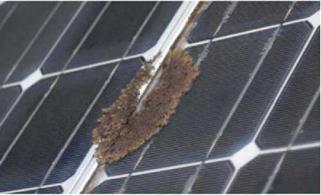 Кафяви петна
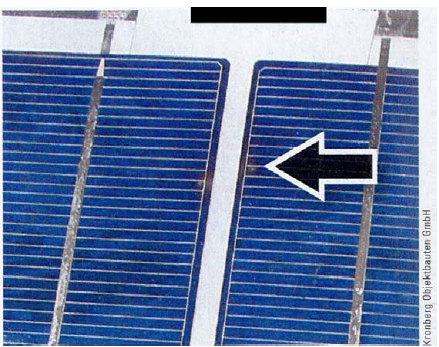 Кафявите петна по ръбовете на соларните клетки не са дефект/неизправност
Цялостно намаление на производителността на инсталацията в резултат на замърсяване
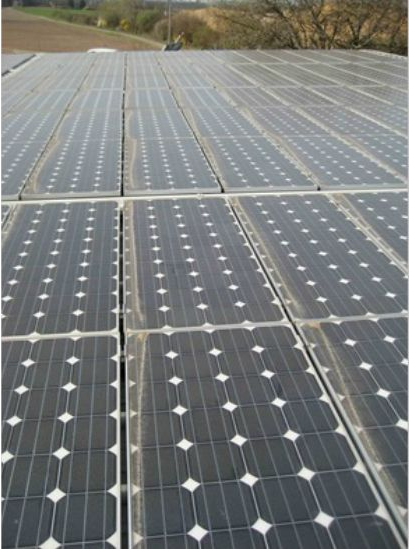 Засенчване от израснали дървета
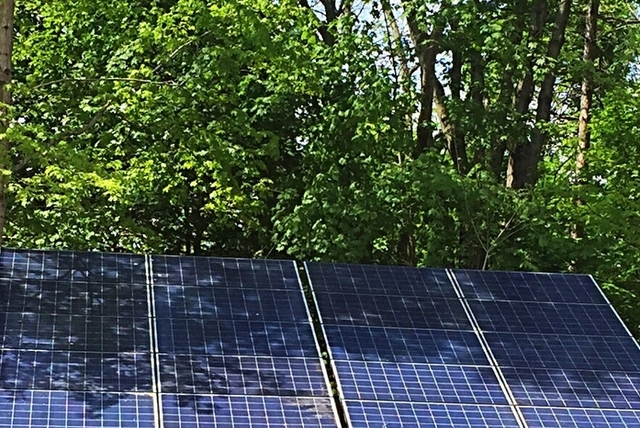 Електрически аномалии при PV модулите
Електрическите аномалии при PV модулите могат да бъдат причинени от:
Грешки при монтажа, които могат да се избегнат чрез използване на висококачествени, специални PV щепселни конектори
Аномалии на PV модулите, причинени от изработката
Аномалии, свързани с разклонителните кутии
Тези аномалии могат да причинят значително повишаване на температурата
Инфрачервени термични камери може да са изключително полезни в такива случаи
Инсталационни грешки
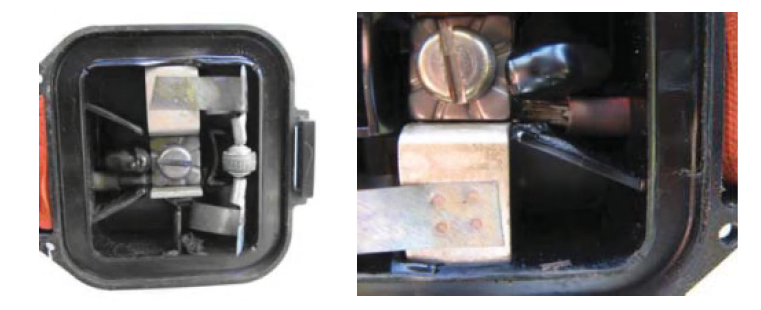 Разхлабен клемен винт	            Частично прекъснат свързващ кабел
Аномалии на PV модулите, свързани с изработката
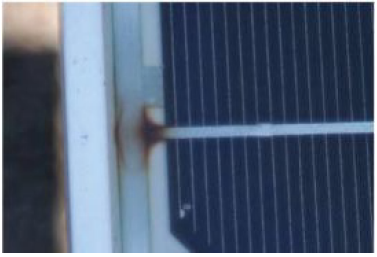 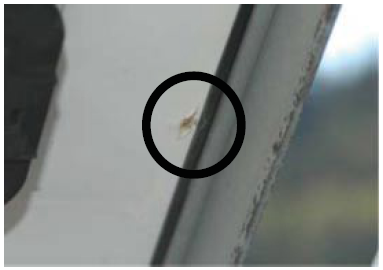 Аномалии, свързани с разклонителните кутии
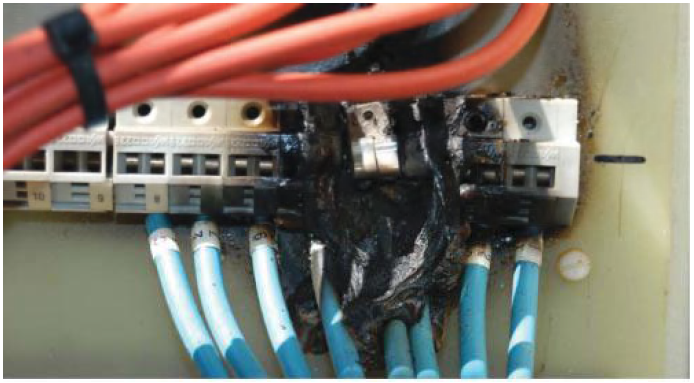 Деградация на PV модула
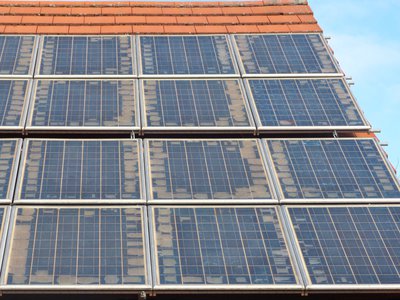 Деламинация (по предната & задната част)
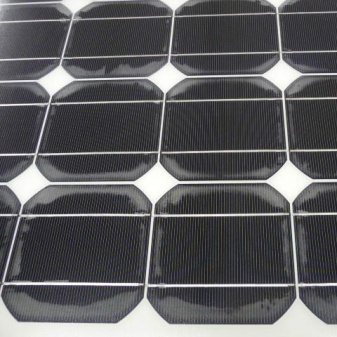 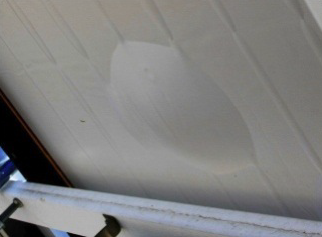 Щети от градушка
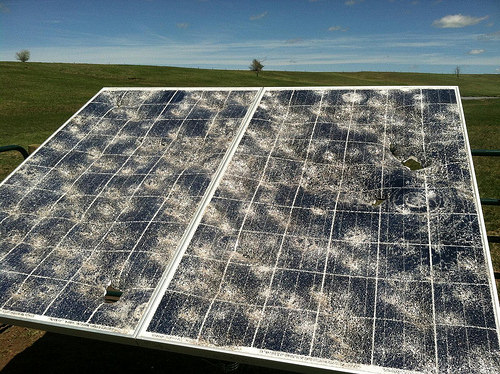 Снежно покритие
Соларните генератори с относително малък наклон често се покриват със сняг за различни периоди от време в резултат на обилни снеговалежи през зимата 
В този случай, PV модулът едва ли ще произведе каквато и да е електроенергия
Ситуацията е още по-тежка, когато върху соларния генератор падне мокър сняг и след това замръзне
Ако в слоя сняг има дупки, изложените части на соларния генератор се загряват много бързо, което води до разтопяване и свличане на останалия сняг
Тежкото снежно покритие може да причини и механични щети поради натиска, упражняван от снега
Снежно покритие
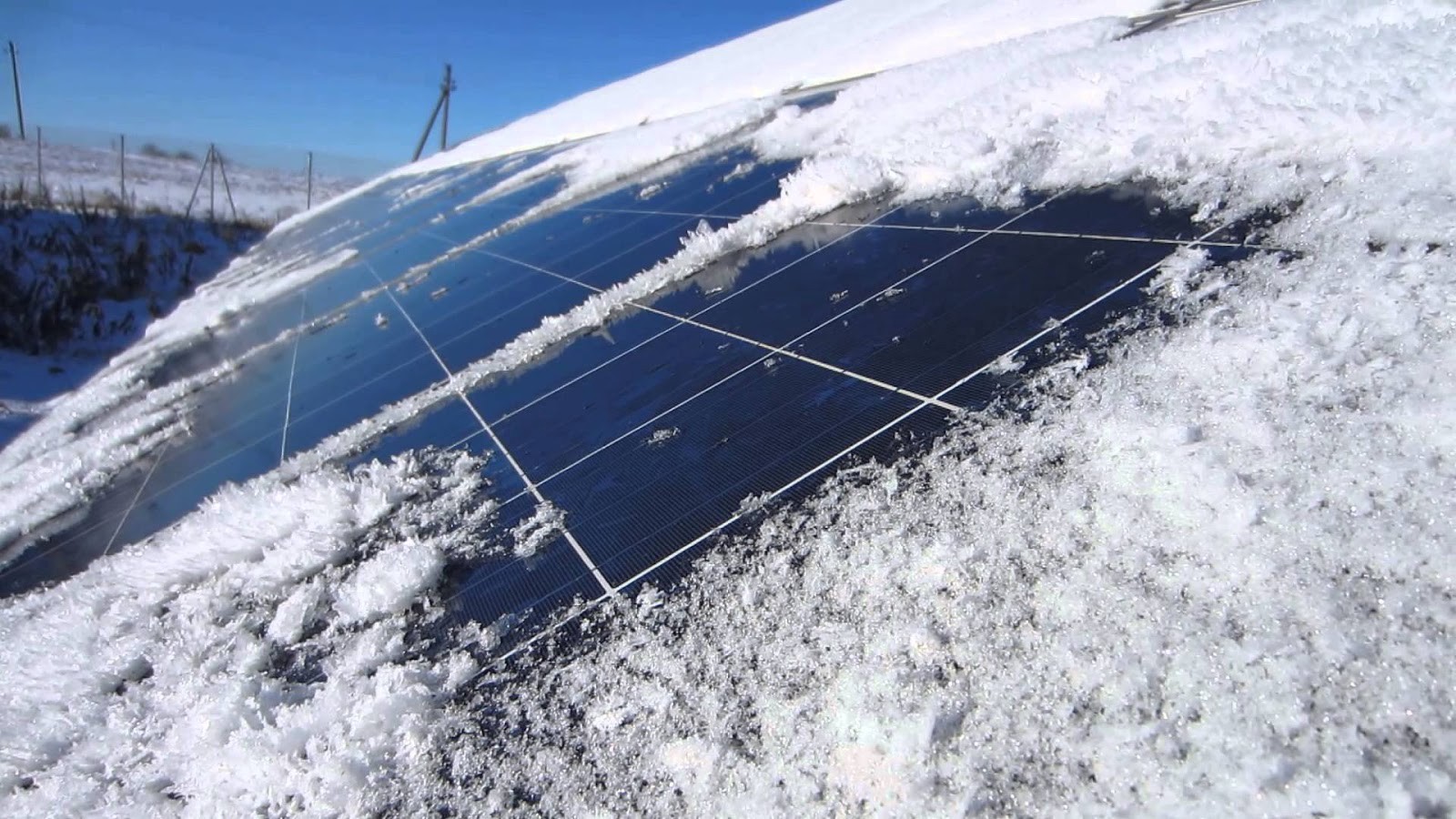 Снежно покритие
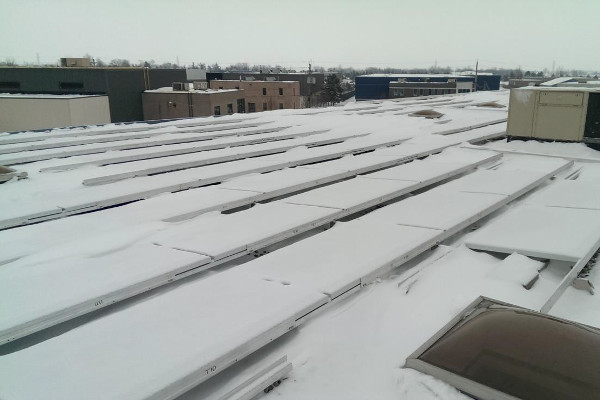 Феноменът PID (потенциал-индуцирана деградация)
Потенциал-индуцираната деградация (PID) е потенциал-индуцирано влошаване на характеристиките на кристалните фотоволтаични модули, причинено от така наречените „паразитни“ токове
Причината за вредните течове на ток, освен структурата на соларната клетка, е и напрежението на отделните фотоволтаични (PV) модули към земята
При по-голямата част от незаземените РV системи, PV модулите с позитивно или отрицателно напрежение към земята са изложени на  PID
PID възниква предимно при отрицателно напрежение по отношение на земния потенциал, и се усилва от високите напрежения на системата, високи температури и висока влажност 
Това е процес, който възниква само няколко години след монтажа
PID причинява ускорено влошаване на характеристиките и производителността, което се разраства експоненциално и може да доведе до загуби на енергия до 30 процента 
 Ако PID ефектът е наличен в соларния модул, той може да е обратим.
Установяване на явлението PID
Наличието на PID може да се установи чрез няколко изпитвания:
Електролуминисцентен тест
Инфрачервено изображение
I-V крива
Напрежение на отворения кръг: Ако модулите са засегнати от PID, напрежението на отворения кръг е по-ниско от референтното
Работно напрежение: Соларните панели, засегнати от PID, имат по-ниско работно напрежение от панели, които не са засегнати от това явление
Установяване на PID – електролуминисцентен тест
Електролуминисцентният тест се извършва нощем с CCD камера, докато модулът е енергизиран от източник на енергия и без слънчева светлина. 
При модул без PID, на изображението всички клетки са с еднаква яркост 
Клетките, които не са напълно осветени, са засегнати от PID
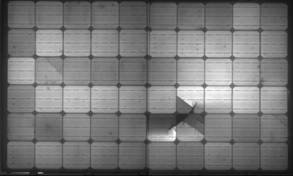 Установяване на PID – инфрачервено изображение
Този тест се извършва през слънчев ден с инфрачервена камера
Модул, засегнат от PID, има по-висока температура от околните модули, които не са засегнати от PID
Клетките, които са по-горещи (червени) от останалите (жълти) са потенциално засегнати от PID
Инфрачервеният тест е лесен за извършване, защото не е необходимо да се изключва инсталацията
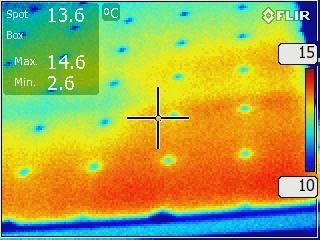 PID I-V крива
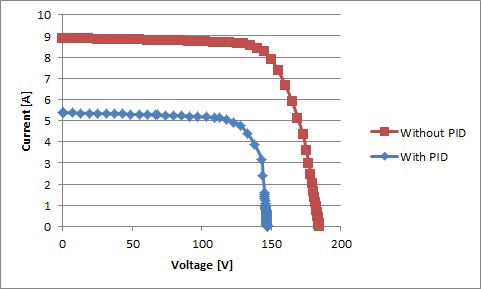 Монтажни (инсталационни) проблеми
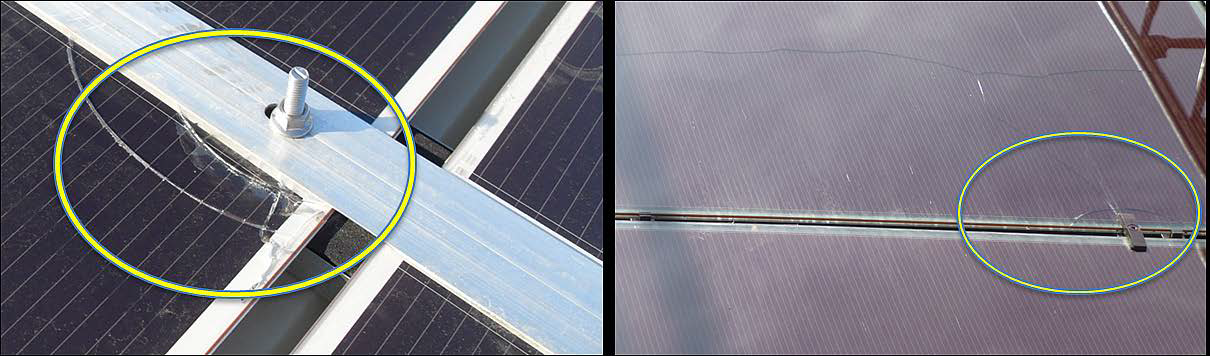 Лявата фигура изобразява счупване на стъкло, причинено от прекалено затягане на винтовете, а дясната фигура показва PV модул, счупен в резултат на лош дизайн на скобите
Цели на модула
Вече приключихте модул 3.2 “Инспекция на PV системи“ и вие:
Сте запознати с потенциалните неизправности на една работеща РV система
Можете да направите контролен списък за инспекция на PV система
Можете да извършвате инспекция на РV система
Можете да идентифицирате, търсите и предлагате решения при евентуални неизправности
Можете да боравите с необходимото оборудване за извършване на инспекция на PV система
Можете да разчитате и тълкувате получените измервания от инспекция на PV система
Благодаря ви за вниманието